Infezioni dell’occhio
Anatomia dell’occhio
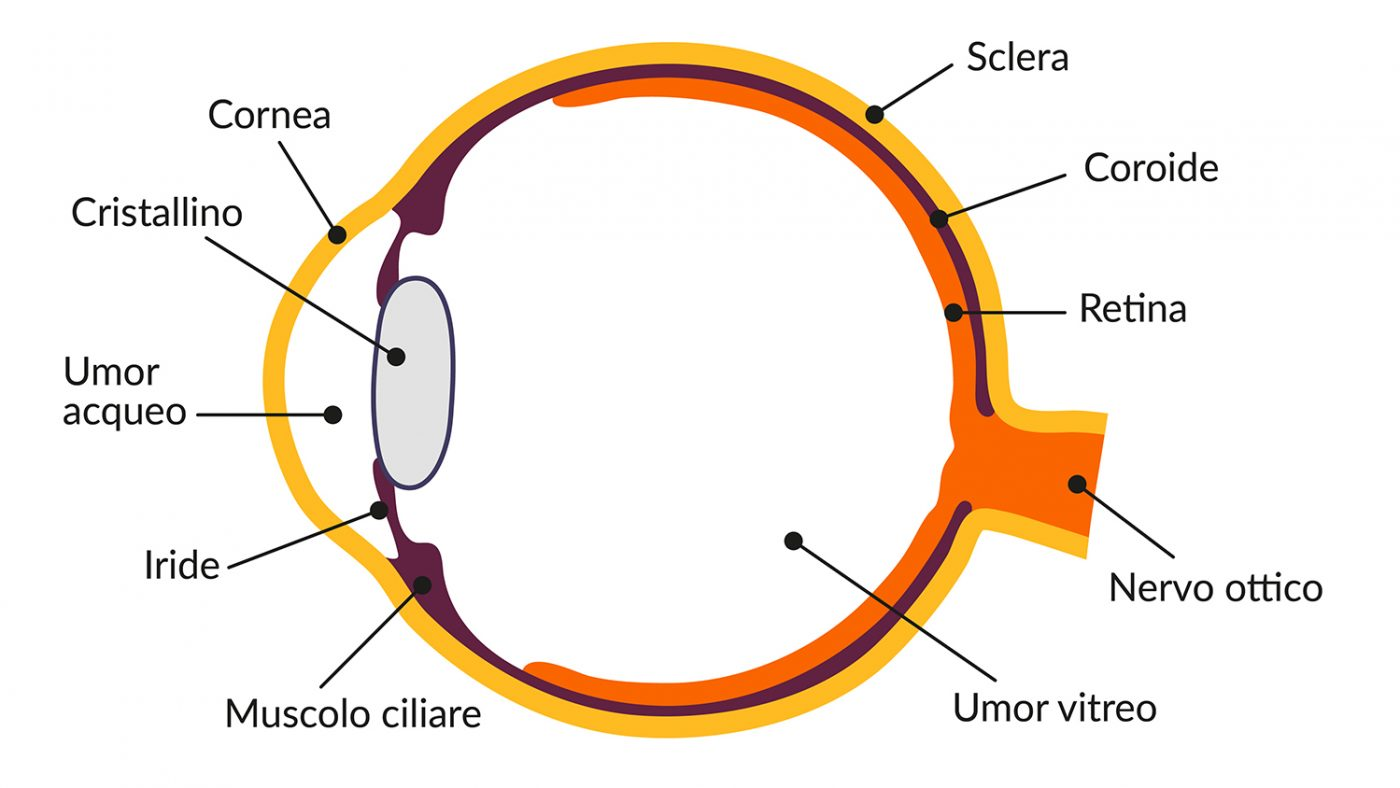 Il bulbo oculare è protetto per 4/5 da 3 membrane  retina, coroide e sclera
Superficie oculare
Le palpebre di cui si distingue il bordo anteriore con la presenza di ciglia con ghiandole sebacee e ghiandole sudoripare ed il bordo posteriore con altre ghiandole sebacee. 
La congiuntiva è una membrana mucosa che riveste la parte interna delle palpebre e ricopre la sclera. 
Formando un sacco congiuntivale
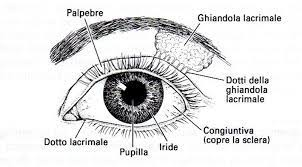 Film lacrimale
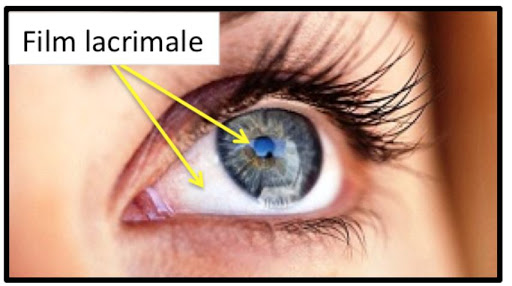 Rappresenta l’interfaccia tra l’occhio e l’ambiente esterno . 
Le lacrime sono importanti per la loro azione lubrificante , diottrica, metabolica, azione lavante, azione tampone e azione batteriostatica ed antivirale. 
Sono presenti tre strati :
	Frazione mucosa 
	Frazione acquosa 
	frazione lipidica
Meccanismi di difesa dell’occhio
Protezione meccanica ad opera dell’orbita e delle palpebre
La lacrima diluisce e rimuove i microbi 
La ghiandola lacrimale rilascia sostanze antimicrobiche come: 
Lisozima
Lattoferrina
Immunoglobuline
Lipidi che riducono l’evaporazione lacrimale
Mucine
Citochine 
Nella  congiuntiva sono presenti diversi tipi di cellule come CD4, CD8, mastociti r linfociti B
Flora microbica residente
La flora batterica varia con l’età dell’individuo: 
Nei neonati sono presenti S.aureus, S. epidermidis ed E.coli
Nei primi 20 anni predominano streptococchi e pneumococchi 
Nell’età adulta predominano batteri gram - , anche se rimangono presenti S.aureus, S. epidermidis. 
Il parassita Demodex presente fisiologicamente sulle rime palpebrali, con l’età diventano ubiquitari.
Principali malattie infettive oculari
Orzaiolo
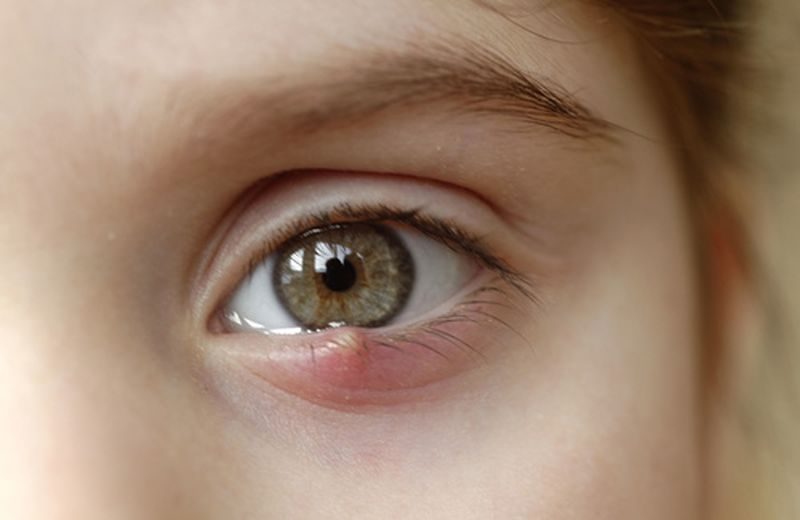 È un’infezione acuta, purulenta della palpebra. 
Orzaiolo : Infezione del follicolo delle ciglia e delle ghiandole adiacenti
S.aureus principale responsabile
Trattamento con antibiotici per uso topico
Mollusco contagioso
Infezione della cute causata da Pox virus. 
Si trasmette per contatto diretto o autoinoculazione . 
Le lesioni sul margine palpebrale possono diffondere il virus nel film lacrimale e dare una congiuntivite follicolare cronica . 
La terapia richiede l’escissione o la distruzione  della lesione.
Herpes Zoster oftalmico
Affezione unilaterale causata dal virus varicella –zoster. 
Dolore nel ramo  oftalmico  del trigemino
Eruzione cutanea sulla fronte  edema palpebrale 
Trattamento per via sistemica. 
Anche L’Herpes simplex può dare recidive oculari con vescicole sulle palpebre, congiuntivite, si possono sviluppare anche ulcere corneali.
Blefarite
Causa molto comune di irritazione e fastidio oculare.
Può essere stafilococcica o seborroica 
I sintomi sono alterazione della normale  funzione della superficie oculare, e lacrimale. 
La blefarite stafilococcica è caratterizzata dalla presenza di scaglie e croste alla base delle ciglia. 
Quella seborroica è caratterizzata da margine delle palpebre arrosato , iperemico ed oleoso con ciglia appiccicate.
Infezioni dell’apparato lacrimale
L’infezione del sacco lacrimale è generalmente secondaria all’ostruzione del dotto lacrimale. 
Il microrganismo più frequentemente isolato è lo Stafilococco.
Congiuntivite
Quella di origine batterica comparsa di arrossamento, prurito, bruciore e secrezioni. 
Congiuntivite virale è caratterizzata da lacrimazione, arrossamento, senso di fastidio e fotofobia. 
Edema palpebrale  in alcuni casi congiuntivite  emorragica
La congiuntivite allergica  comporta arrosamento della congiuntiva e lacrimazione .
Congiuntiva
Cheratite
Infiammazione della cornea, i sintomi includono, dolore, fotofobia, annebbiamento visivo, edema palpebrale e secrezioni. 
Può essere causata da batteri  come Pseudomonas aeruginosa, S. piogenes, S.aureus. 
Ci possono essere delle cheratiti fungine causate sia da funghi filamentosi come Aspergillum, oppure da lieviti come C.albicans. 
Le cheratite possono essere anche di origine virale, causate da Herpes simplex o zoster  generando anche delle ulcere corneali ed in alcuni casi cecità 
Oppure possono essere a carico di protozoi come Acantameba spp.
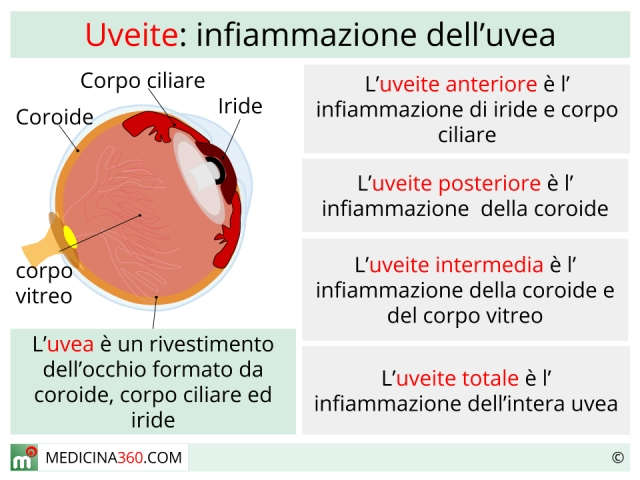 Uveite
L'infiammazione dell'uvea può avere svariate cause, tra cui infezioni virali, batteriche, parassitarie , fungine malattie reumatiche, e traumi.